DEUTSCH
5.
Klasse
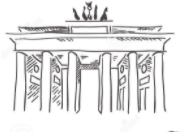 THEMA DER STUNDE:
„Ich und meine Stadt“
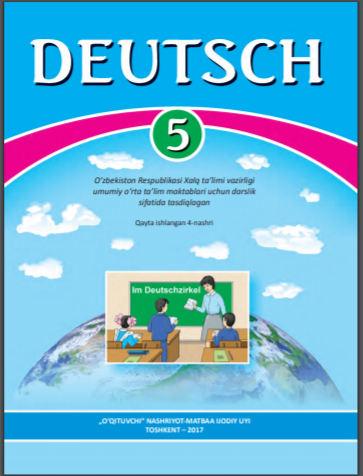 PLAN DER STUNDE:
Kontrolle der Hausaufgabe
 Wir lernen Wörter
 Wir lesen den Text
 Wir machen Übungen
 Selbständige Arbeit
Kontrolle der Hausaufgabe
Bilden Sie die Sätze.
wohnen/ Haus/ wir/ in/ einem

2. liegt/ Stock/ im/ unsere/ zweiten/ Wohnung

3. Zimmer/ und/ schön/ unser/ gemütlich/ sein

4. ein Tisch/ im/ stehen/ Zimmer

5. sein/ Wohnung/ sauber/ unsere/ immer
.
Wir wohnen in einem Haus.
UnsereWohnung liegt im zweiten Stock.
Unser Zimmer ist schön und gemütlich.
Im Zimmer steht ein Tisch.
Unsere Wohnung ist immer sauber.
Neue Wörter
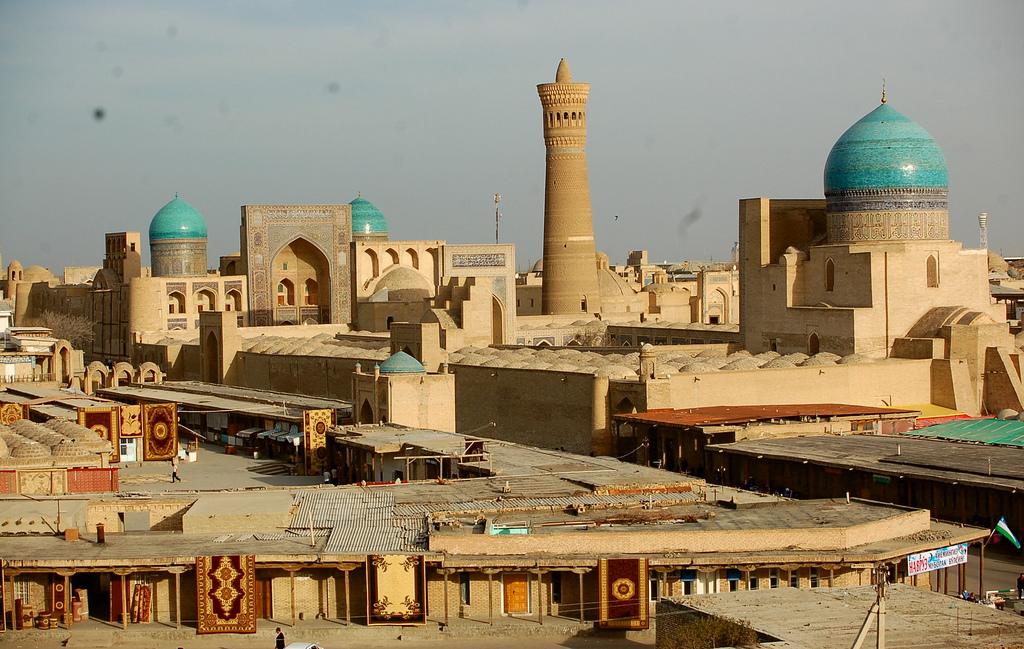 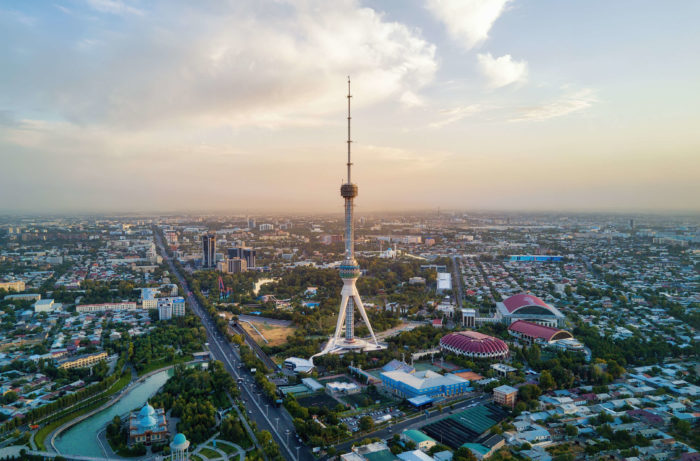 Die Städte (alt, modern, historisch)
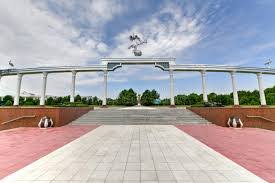 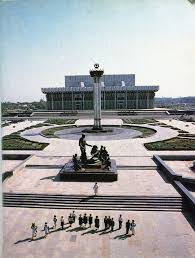 Die Plätze
Neue Wörter
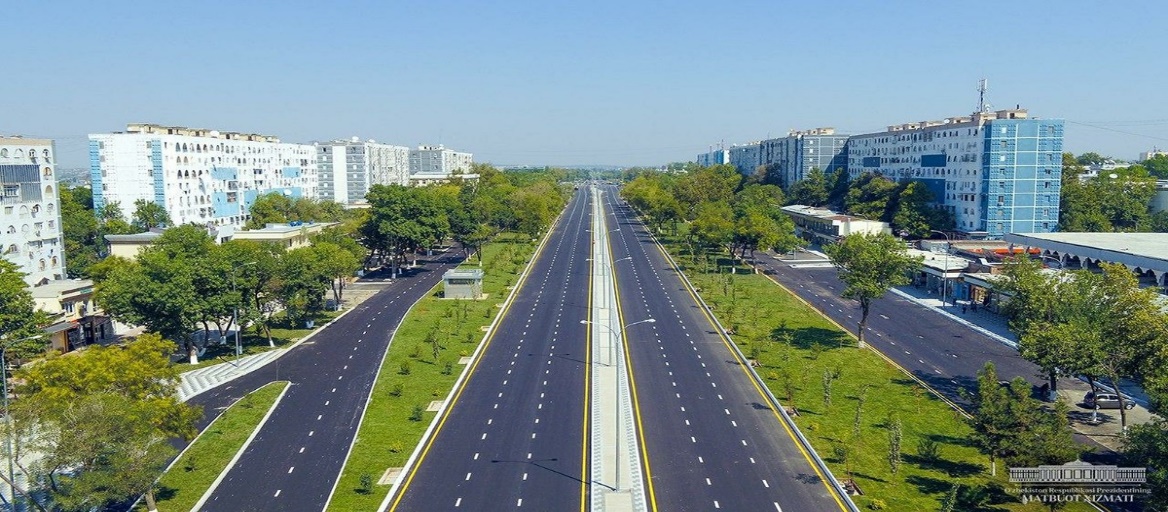 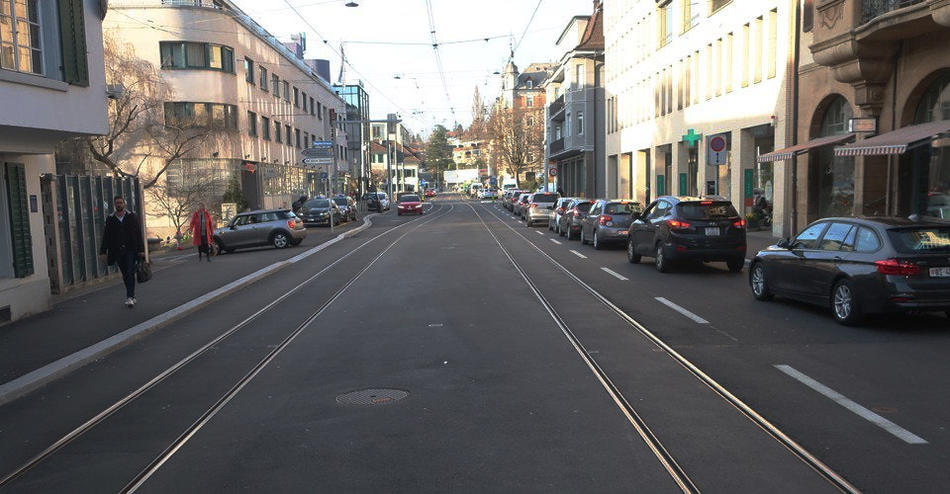 Die Straßen (breit, lang, schön, alt, modern, sauber)
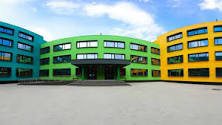 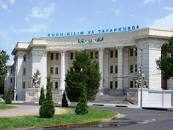 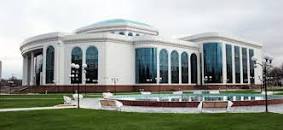 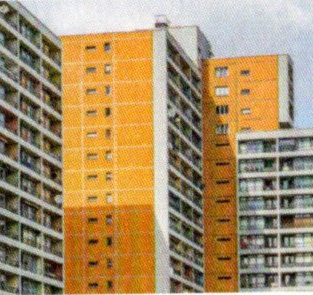 Die Gebäude (die Schulen, Universitäten, Bibliotheken, Wohnhäuser)
Neue Wörter
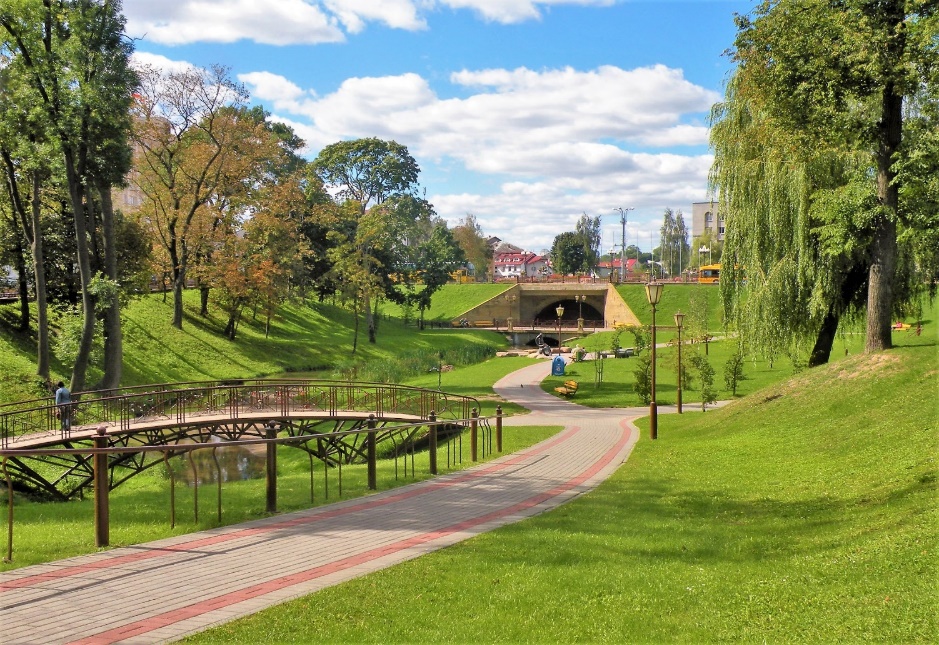 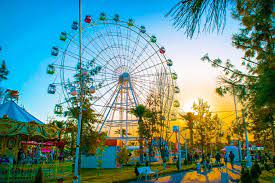 Die Parks
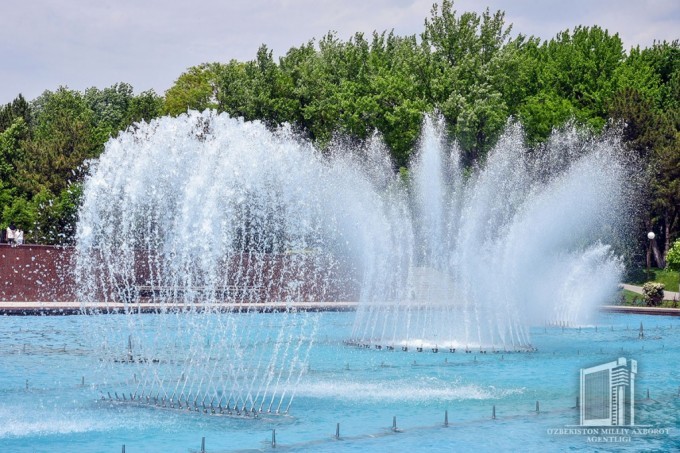 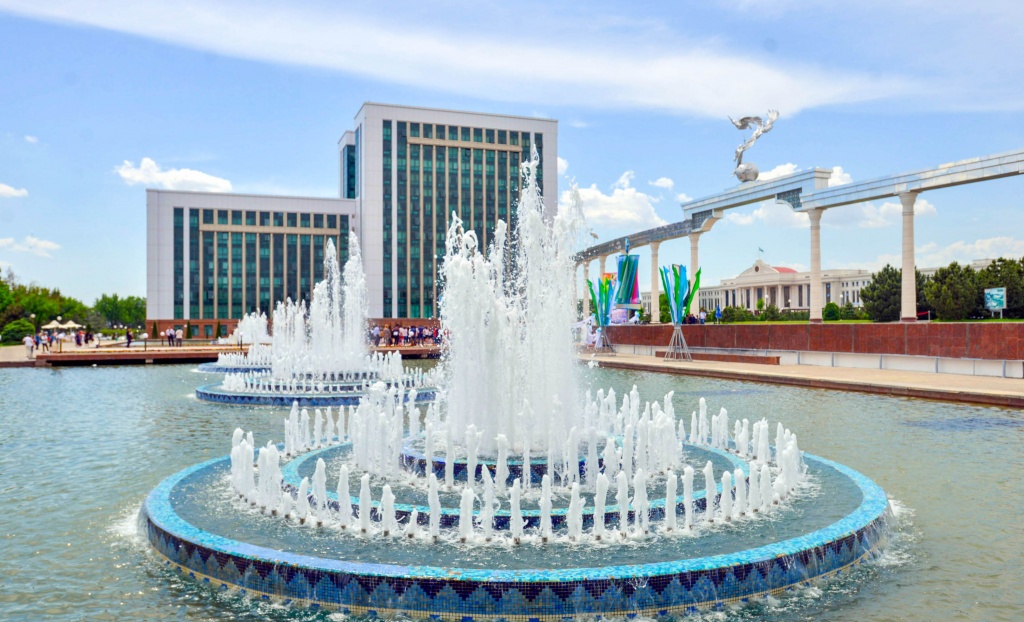 Die Springbrunnen
Neue Wörter
Die Sehenswürdigkeiten
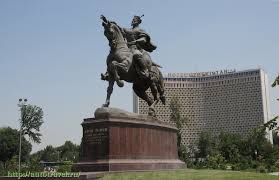 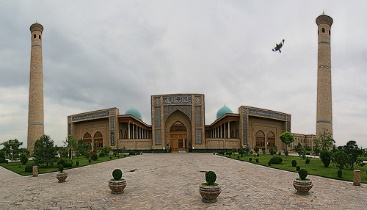 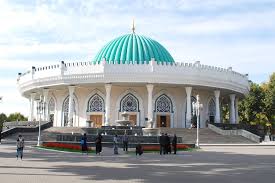 Die Verkehrsmittel
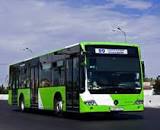 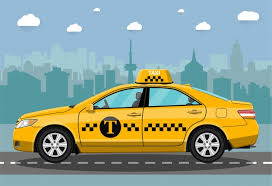 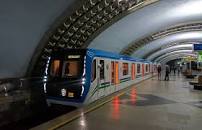 Wir lernen neue Wörter:
Kreuzworträtsel
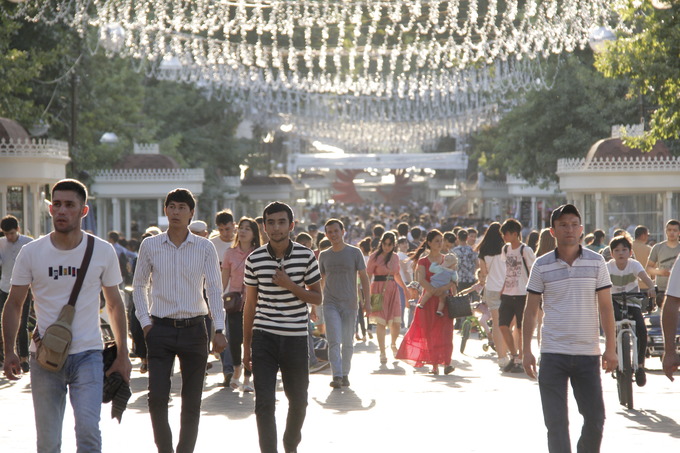 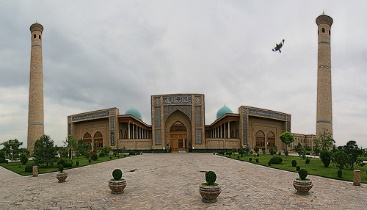 chön
his
orisch
lt
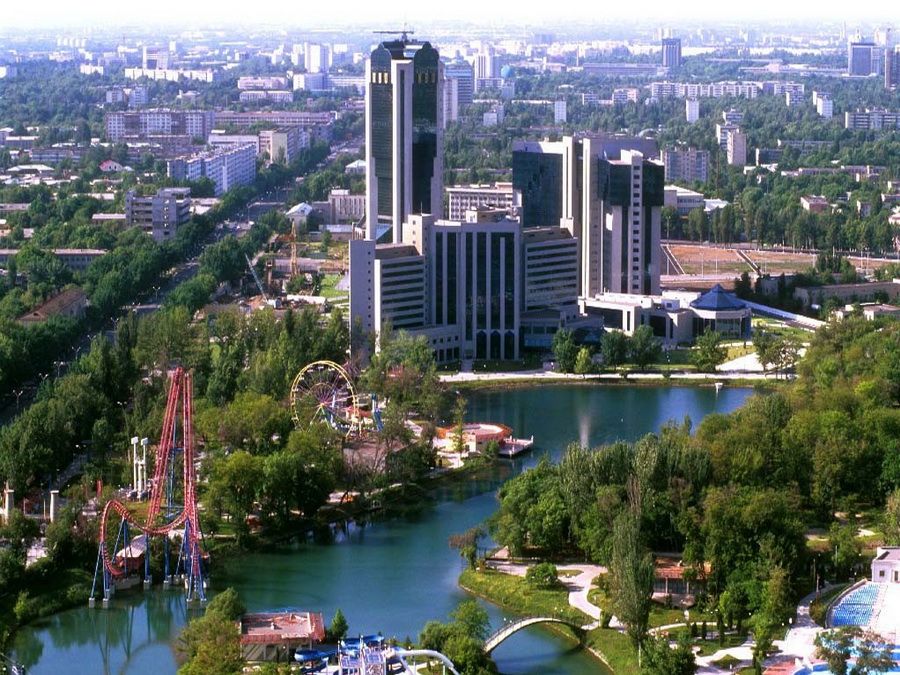 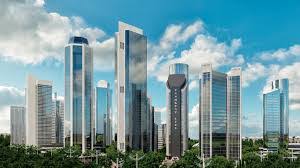 ern
mo
dich
bevölkert
Wir lesen den Text
S. 16
Ich und meine Stadt.
        Ich heiße Malika. Ich wohne in Karschi. Karschi ist der ältesten historische Städte Zentralasiens. Karschi ist eine alte Stadt und liegt im Süden der Republik Usbekistan. Hier gibt es viele Straßen und Häuser. Die Straßen der Stadt sind breit, lang und sauber. In der Stadt gibt es viele Sehenswürdigkeiten. Unsere Stadt ist groß und sehr schön. Karschi ist auch ein Kulturzentrum. Hier gibt es drei Hochschulen: die Universität, die Ingenieur-Wirtschaftshochschule und die Filiale der Taschkenter Universität für Informationstechnologie. In der Stadt gibt es viele Museen, Kinos und Bibliotheken. Nach Karschi kommen viele Gäste. Wir sagen immer „Willkommen in Karschi“.
Übung zum Text
Ergänzen den Lückentext!
Ich heiße ______ 2. Ich lebe _________
3. Karschi ist eine der ältesten historischen Städte ___________
4. Karschi liegt im Süden ___________________
5. Die Straßen der Stadt sind __________________
6. Unsere Stadt ist  __________________
7. In der Stadt gibt es  _____________________
in Karschi.
Malika.
Zentralasiens.
der Republik Usbekistan.
breit, lang und sauber.
groß und sehr schön.
viele Sehenswürdigkeiten.
Wir lesen den Text
S. 16
Ich und meine Stadt
        Ich heiße Malika. Ich wohne in Karschi. Karschi ist der ältesten historische Städte Zentralasiens. Karschi ist eine alte Stadt und liegt im Süden der Republik Usbekistan. Hier gibt es viele Straßen und Häuser. Die Straßen der Stadt sind breit, lang und sauber. In der Stadt gibt es viele Sehenswürdigkeiten. Unsere Stadt ist groß und sehr schön. Karschi ist auch ein Kulturzentrum. Hier gibt es drei Hochschulen: die Universität, die Ingenieur-Wirtschafts- hochschule und die Filiale der Taschkenter Universität für Informationstechnologie. In der Stadt gibt es viele Museen, Kinos und Bibliotheken.
 Nach Karschi kommen viele Gäste. Wir sagen immer „Willkommen in Karschi“.
Wir stellen Fragen zum Text
Wo wohnt Malika?
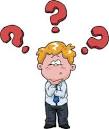 Wo liegt die Stadt?
Was gibt es in der Stadt?
Wie sind die Straßen in der Stadt?
Wie ist die Stadt?
Welche Gebäude gibt es in der Stadt?
Wer besucht die Stadt?
Selbständige Arbeit
Übung 1 Seite 105 : Ergänzen Sie die Sätze!
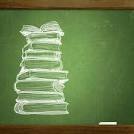 Ende der Stunde
Unsere Stunde ist zu Ende
Danke für Aufmerksamkeit!
Auf Wiedersehen!
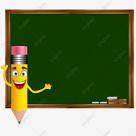